Презентация к семинару – практикуму«Традиционная тряпичная кукла как средствоприобщения детей к русской народной культуре»
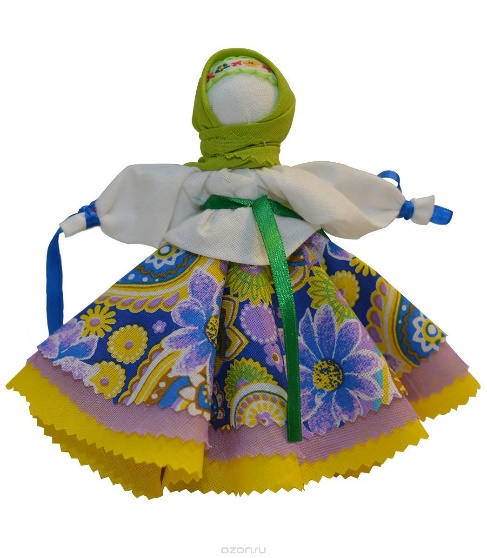 МБДОУ «Детский сад №1 г. п. Рощино»
Подготовила: Попова Надежда Яковлевна
(воспитатель)
Кукла – это быт и традиции народа,    это история нашего края.
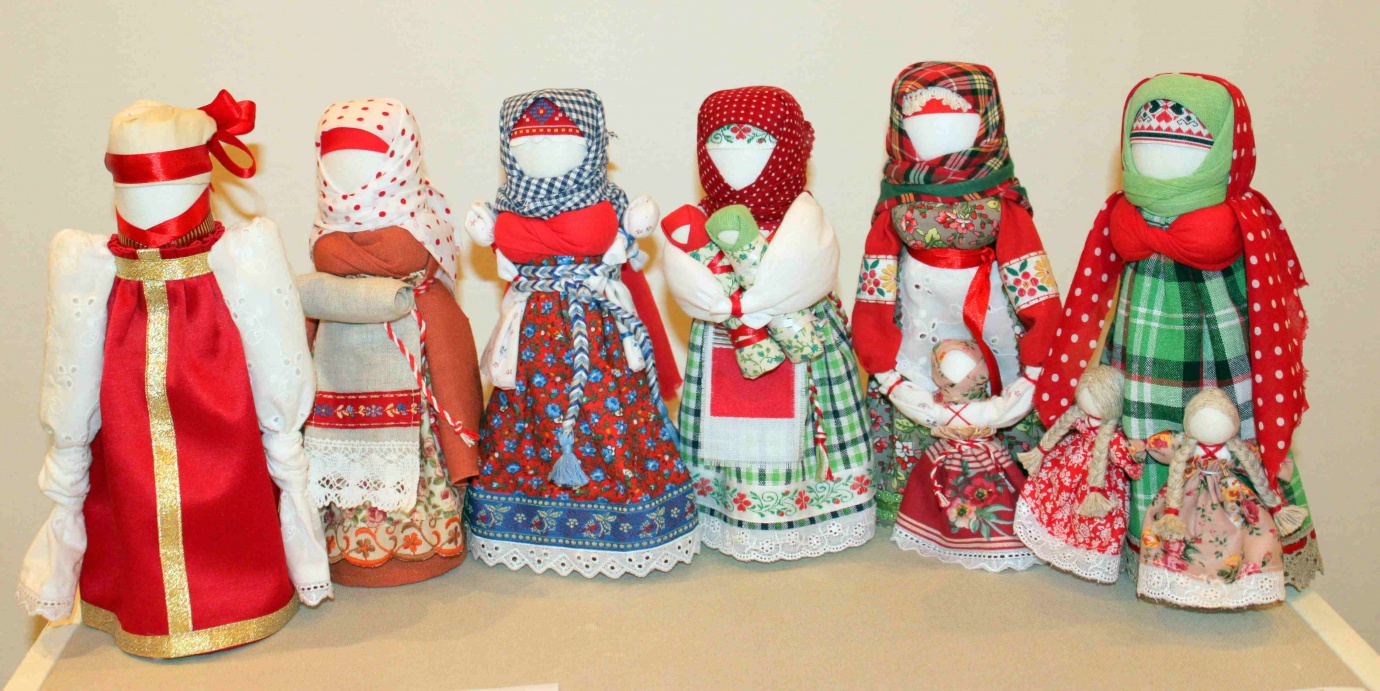 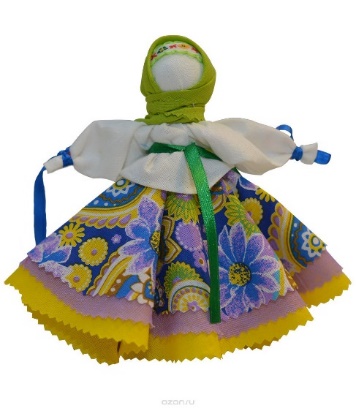 В игре детей, есть часто смысл глубокий.
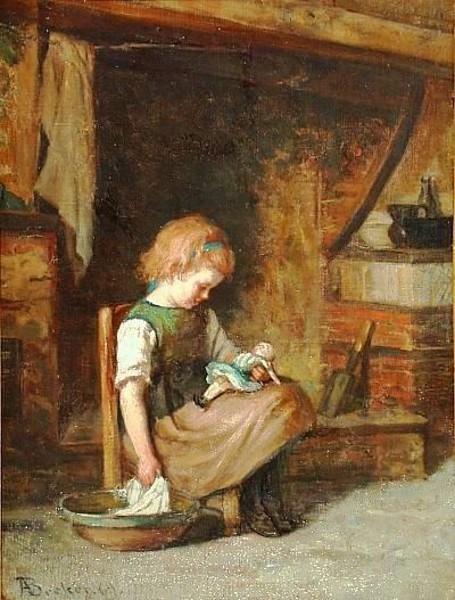 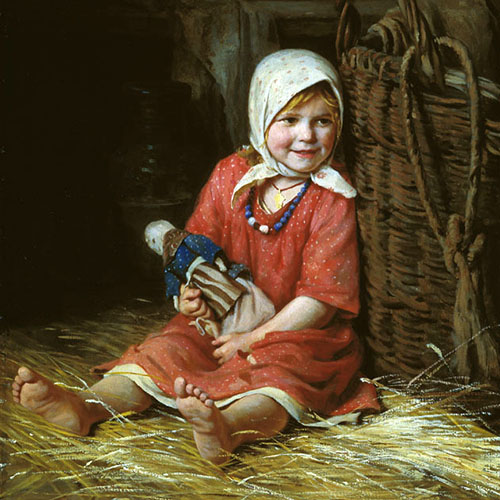 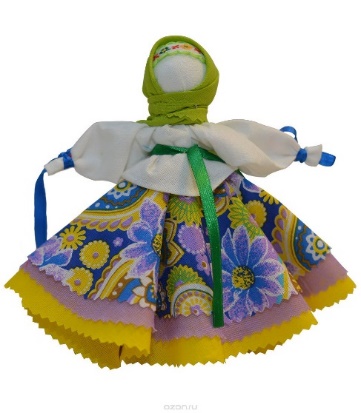 Цель: 
Пробудить интерес к русской народной культуре и традиционной народной кукле.
Задачи: 
Познакомить с историей возникновения народной куклы;
Прививать интерес и любовь к русской тряпичной кукле как виду народного художественного творчества;
Прививать любовь к обычаям предков, трудолюбие, художественный вкус.
Обучение технологии по изготовлению тряпичной куклы «Колокольчик»
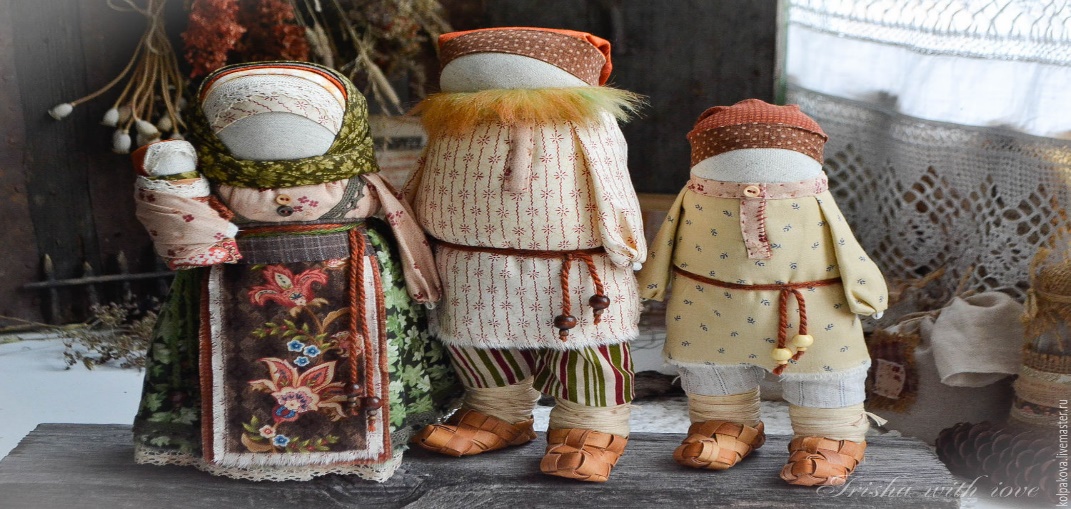 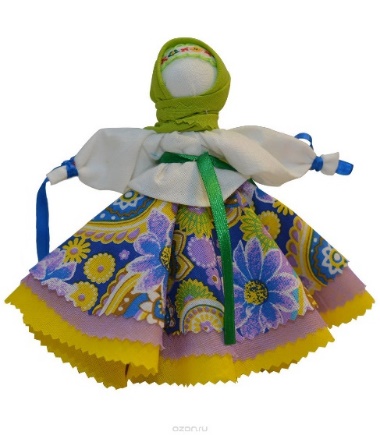 История куклы.
Тряпичные куклы были распространены на территории России вплоть до начала 20 века, некоторые бытовали и позже. 
Даже в самых бедных крестьянских семьях с давних времён была кукла. В иных домах до ста штук накапливалось.
К любому празднику в семье мастерили куклу, в которую вкладывалась частица души. Поэтому выбрасывать таких кукол считалось делом грешным. Их бережно складывали в сундук, а на их месте появлялась новая.
Волшебные свойства куклы
Она была символом продолжения рода, символом плодородия.
Куклы – обереги оберегали людей, жилье, защищали от злых
 духов, принимали на себя болезни и несчастья, давали силу 
маленьким детям.
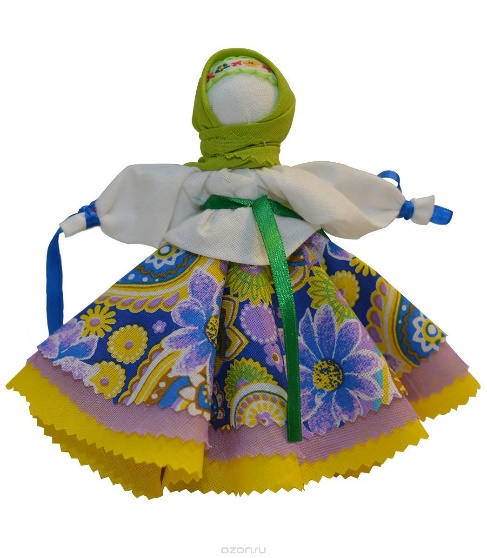 Кукла – это первая игрушка, которая оживает для ребенка, становится для него одушевленным персонажем: другом, советчиком, помощником, учителем. 
    Куклы готовят детей к жизни, развивают их физически и духовно, соответственно возрасту. А все начинается с колыбели, которую украшают оберегами в виде шумящих игрушек, пёстрых лоскутков, колокольчиков.
    Куклу наряжали, но лицо не рисовали. По народным поверьям, кукла без лица считалась неодушевленной, недоступной для вселения в нее злых духов, недобрых сил, а значит, и безвредность для ребенка. Поэтому безликая кукла была и игрушкой, и оберегом.
  Играя с куклами, ребенок включается в мир людей: в игре он отражает свой опыт, в особенности то, что его волнует, воспроизводит действия знакомых людей или сказочных персонажей.
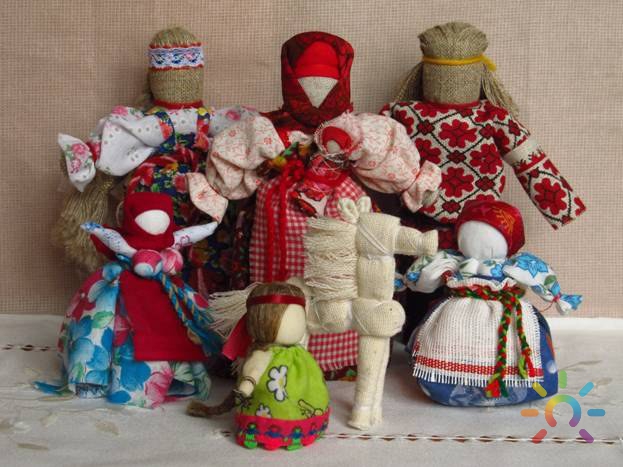 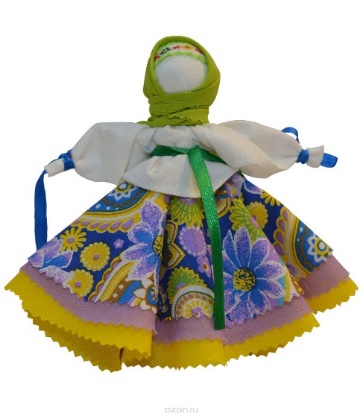 Народная кукла была многофункциональна: в одном и том же обличье она могла выполнять разные роли. 
Детская забава, средство воспитания, предмет магии, праздничный подарок, украшение – все эти значения сплетались воедино, в одну самую главную функцию – духовную функцию общения. Она была одним из тех веками проверенных средств, с помощью которой старшее поколение могло передать, а младшее принять, сохранить и передать дальше важную часть накопленного жизненного опыта. Такие куклы берегли и передавали по наследству.
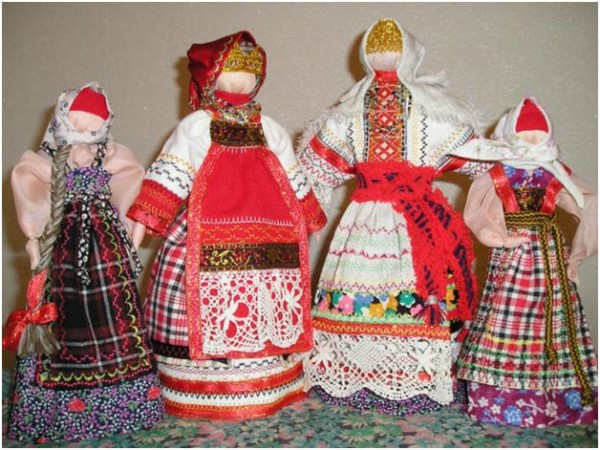 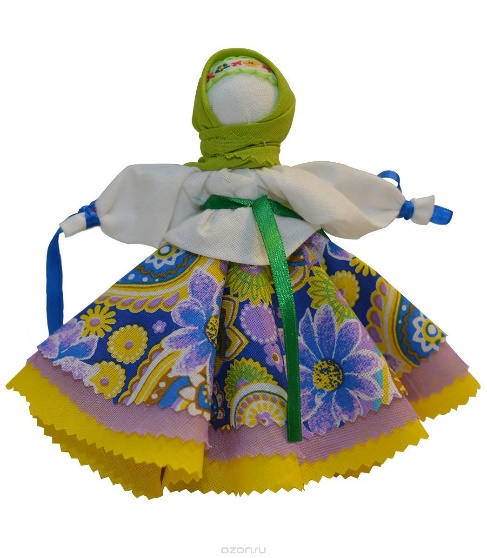 Куклы – обереги.
На Руси с особой любовью делались именно эти обереги, особенно для детей. Считалось, что они способны уберечь от злых духов, отвести неприятности и взять на себя болезни ребенка. 
Кукла берегла человека, ее так и называли оберег. Как правило, самыми одаренными были куклы, выполненные без иглы и ножниц. Ткань старались при изготовлении кукол не резать, а рвать (иногда кукол так  и называли -  «рванки»)
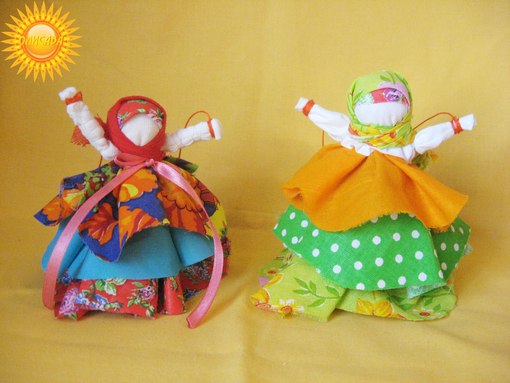 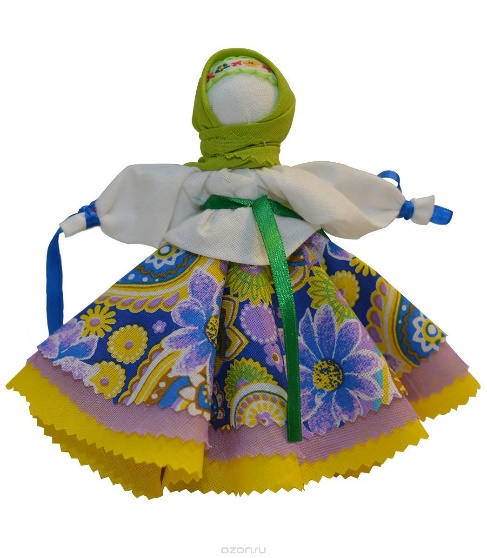 Народная тряпичная кукла – оберег    «Колокольчик»
   
Колокольчик – куколка добрых вестей. Её родина – Валдай. Оттуда и пошли валдайские колокольчики.
    Звон колокола оберегал людей от чумы и других страшных болезней, он не только очищает пространство, но и возвышает душу человека, делает мир светлее и ярче. Есть поверье, что звоном-голосом колокола с нами говорит Бог. Звон от колокола идет словно круги по воде. Колокольчик звенел под дугой на всех праздничных тройках.
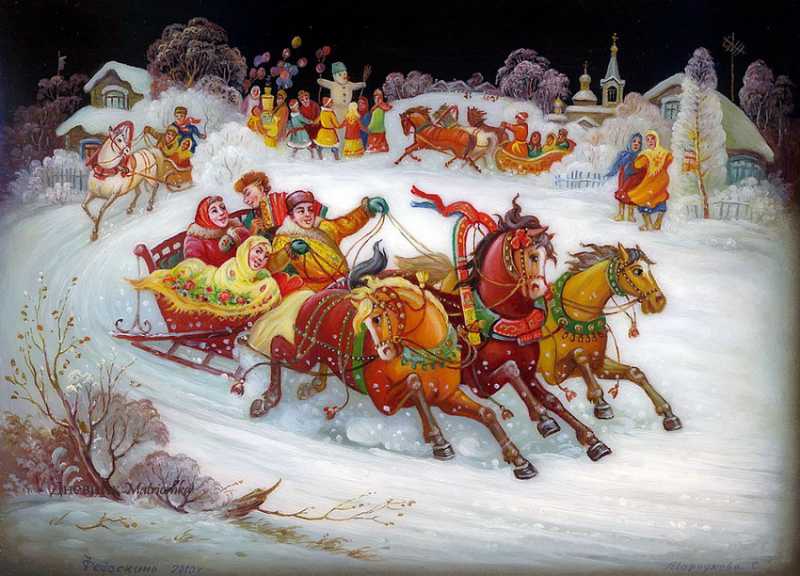 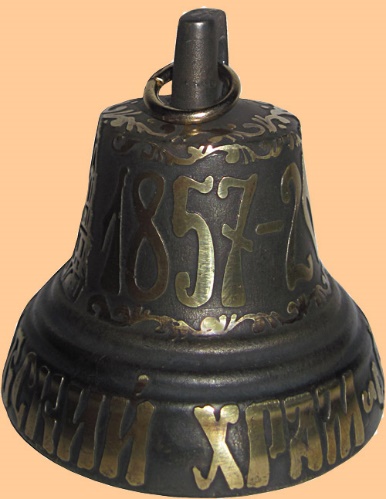 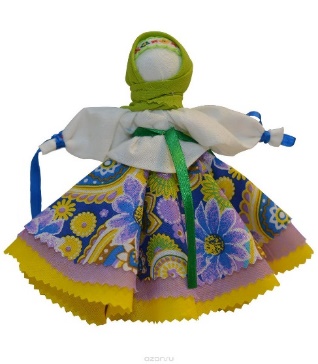 Юбка у куклы колокольчика круглая. Если куколку посадить, она похожа на солнышко, если держать в руках, она как яркий веселый колокольчик.
     Колокольный звон – один из самых сильных оберегов, и если мы поверим своему тряпичному колокольчику, он станет обладать и обережными свойствами.
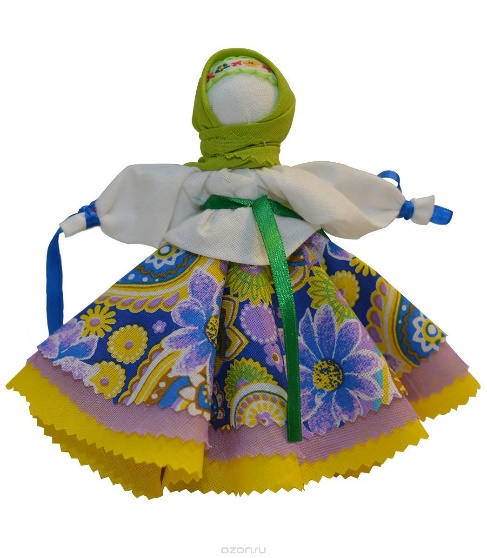 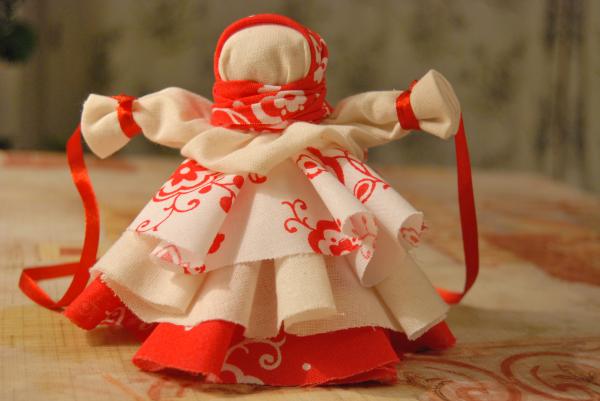 У куколки три юбки. У человека тоже три царства: медное, серебряное и золотое.
И счастье складывается тоже их трех частей. Если телу хорошо, душе радостно, дух спокоен, то человек
 вполне счастлив. 
Даря Колокольчик, человек желает своему другу получать только хорошие известия и поддерживает в нем радостное и веселое настроение.
Эта куколка веселая, задорная, приносит в дом радость и веселье – оберег хорошего настроения.
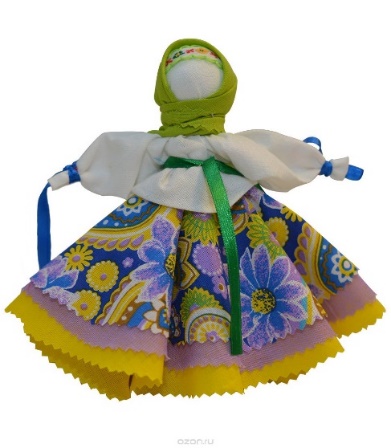 Мастер – класс 
                               
                              Мастерим
Тряпичную куклу – оберег «Колокольчик»
                      (кукла добрых вестей)
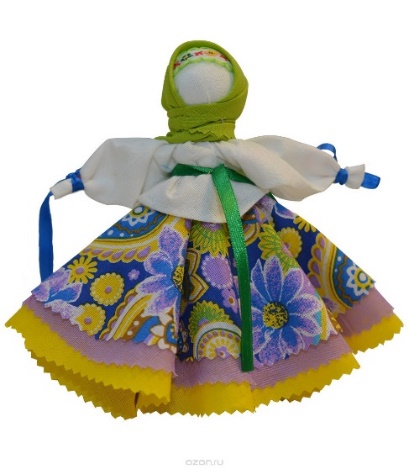 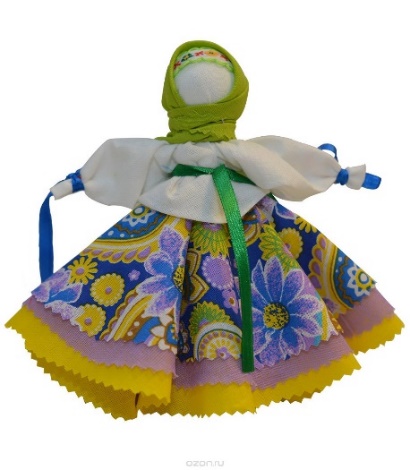 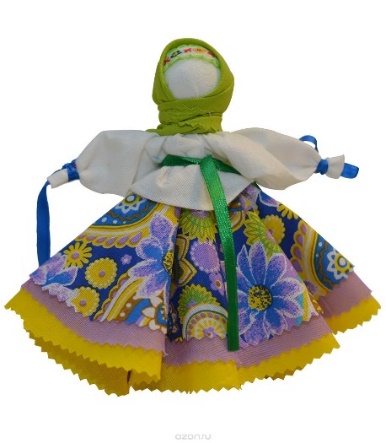 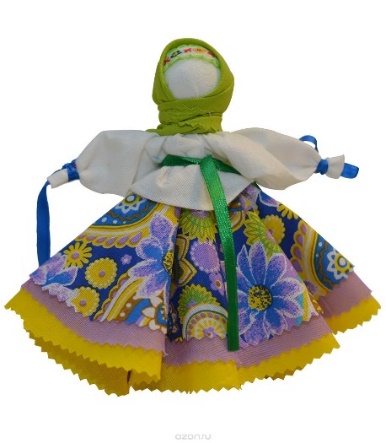 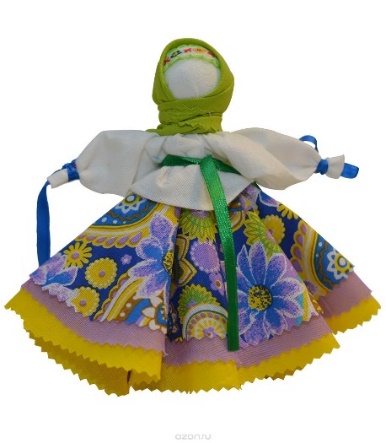 Принципы изготовления народной куклы – оберег

Куклу следует мастерить только в добром настроении с любовью;
Для изготовления используются красные нитки;
Наматывать на куклу нитки по часовой стрелке и завязывать четное количество узлов;
Концы узелков оставлять не более 5 мм.
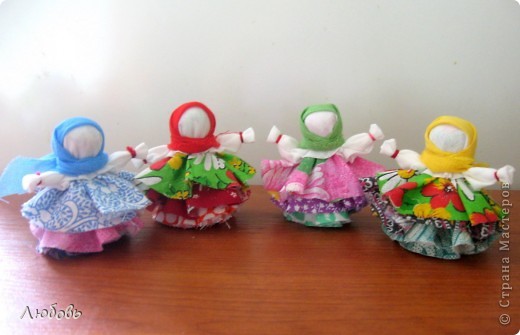 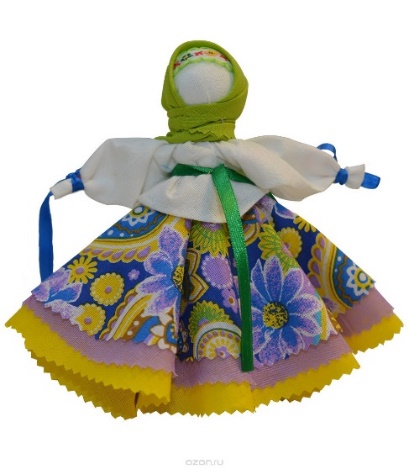 Для нашей работы потребуется:

Три круглых лоскута ткани разного цвета (d=29 см, 25 см, 21 см.)
Прямоугольник из белой ткани для лица и ручек 15 см х 20 см;
Треугольный лоскуток для косынки;
Синтепон, вата;
Красные нитки;
Тесьма, лента;
Ножницы;
Лекало;
Карандаш;
Колокольчик;
Хорошее настроение
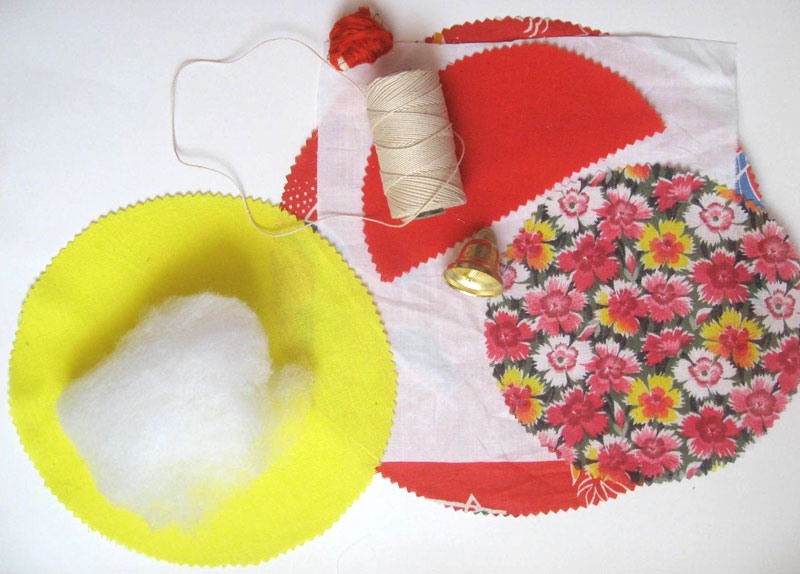 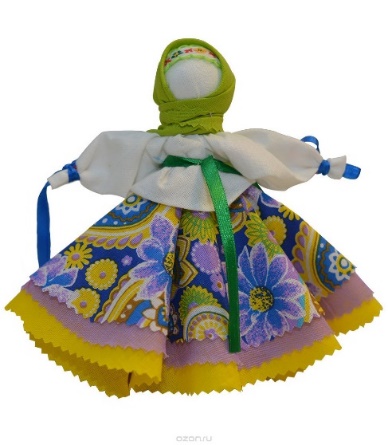 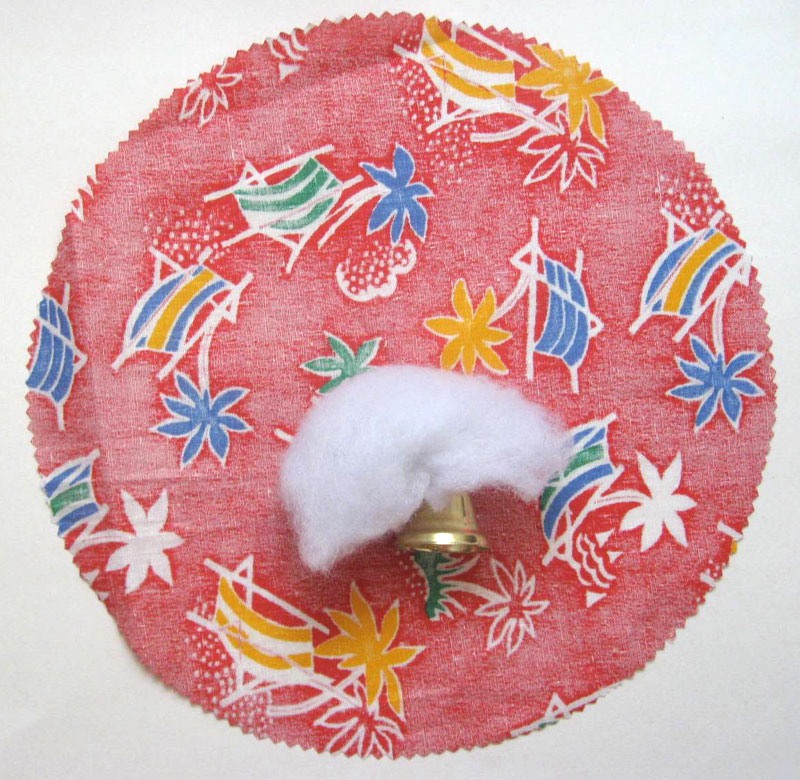 В центр большого лоскута кладем синтепон, к нему привязываем колокольчик, формируем голову и обвязываем нитью шею. Следим, чтобы центр не сместился и края юбки были ровными.
Используем красную нить. Именно этот цвет обладает большой защитой.
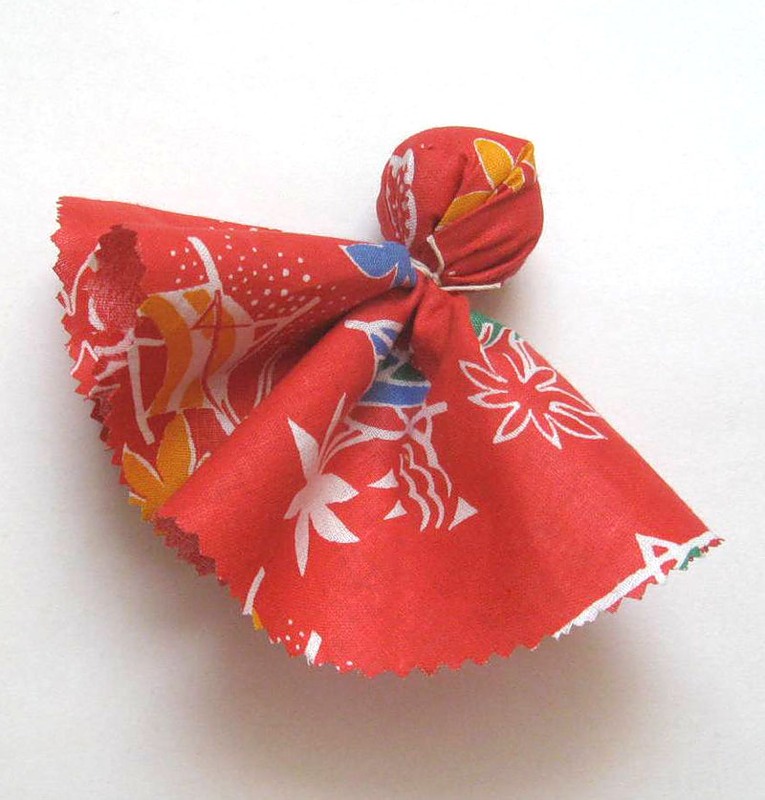 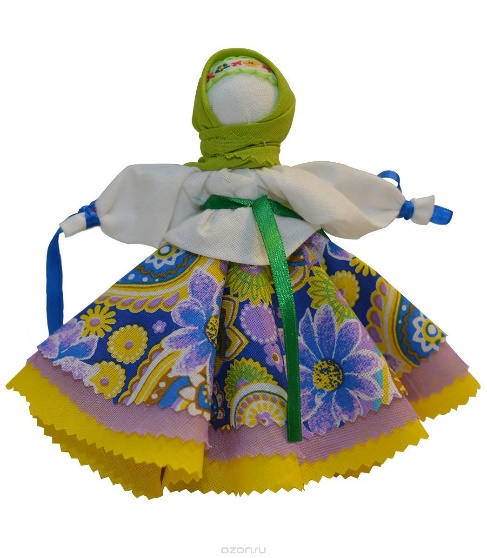 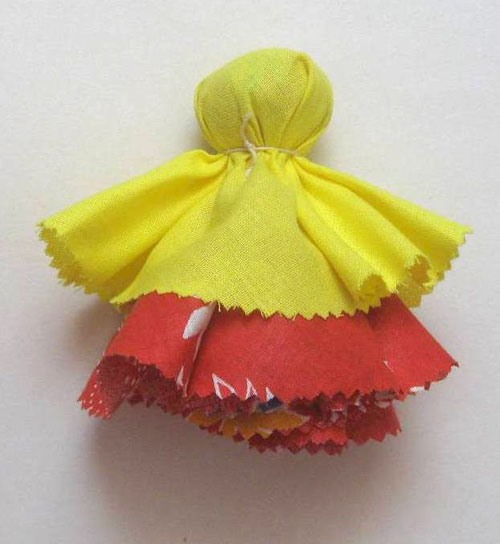 Поверх на голову одеваем второй круглый лоскут, также перевязываем на шее, а затем и третий, самый маленький. 
Получается основа – куколка в трех юбках.
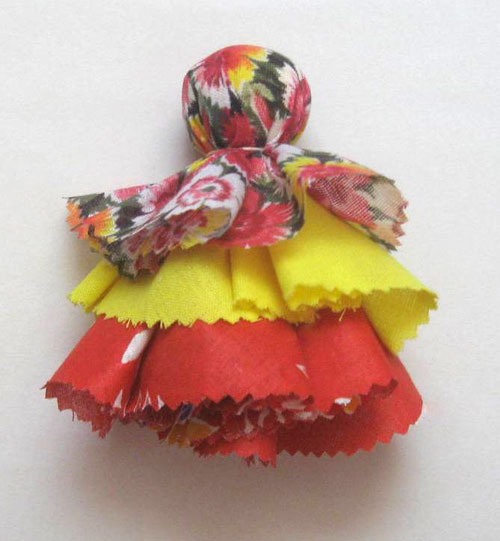 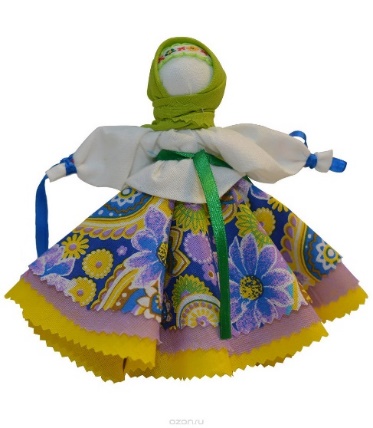 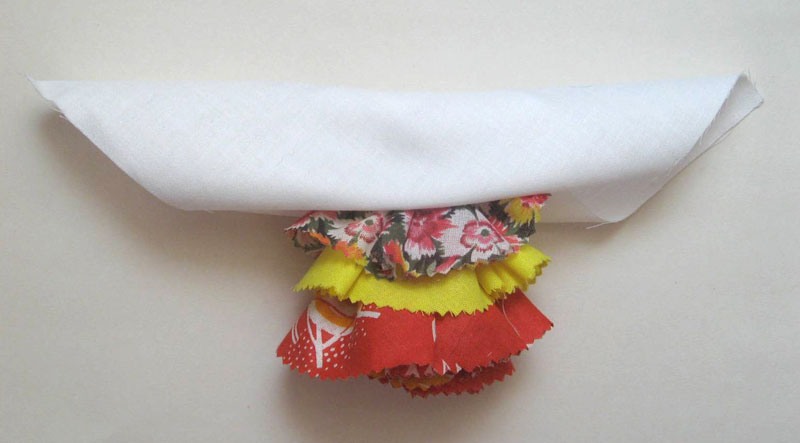 Белый прямоугольник для лица складываем противоположными
углами к центру.          Примеряем сложенный лоскут к голове так, чтобы ниже шеи оставалось примерно 
1 см. подгиба.
Расправить складочки, обкрутить нитками и завязать.
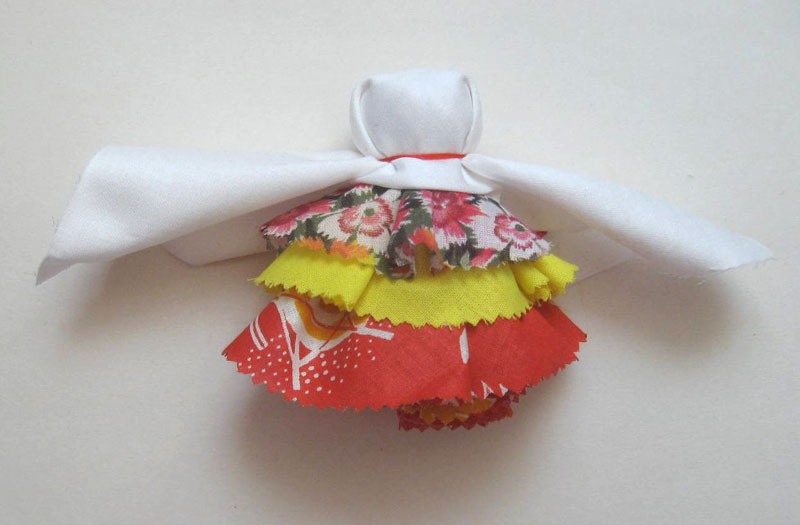 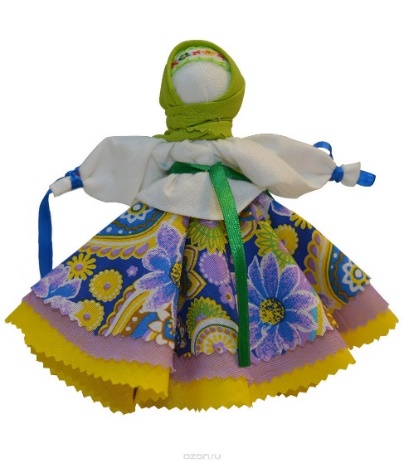 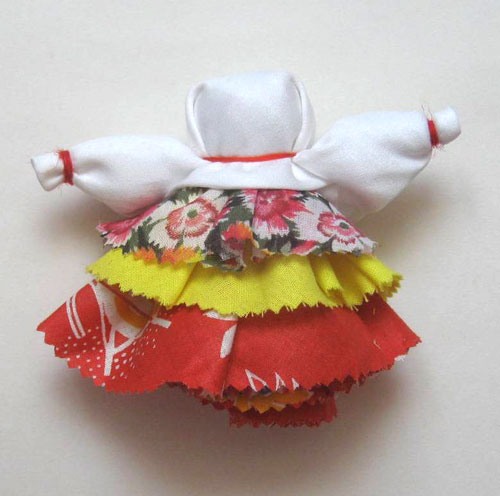 Оформляем руки куклы. 
Для этого уголки белого квадрата загибаем внутрь, перевязываем по краям, отступив от края ткани на 0,5 – 1 см и стягиваем красными нитками.
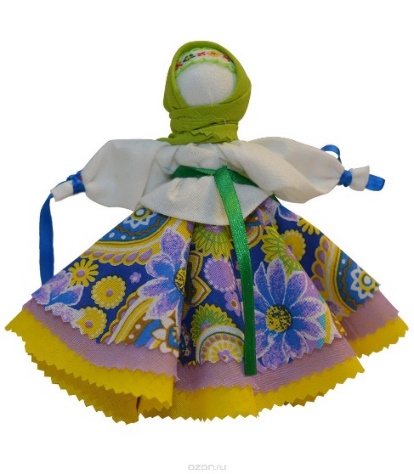 Надеваем на голову повойник, затем платок, концы его перекрещиваем под ручками и завязываем на спине куклы. Если куколка будет висеть на гвоздике, то к ручкам привязываем тесьму или толстую нить.

          Кукла Колокольчик готова!
Пусть она впускает в дом только добро!
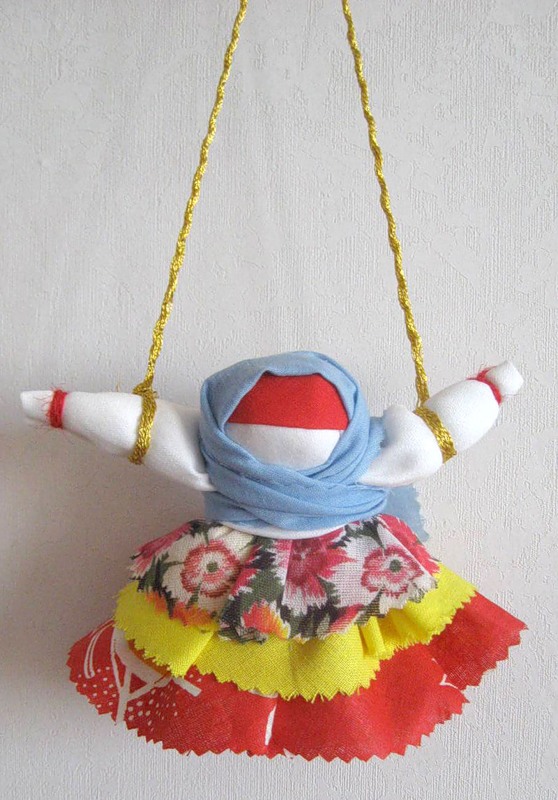 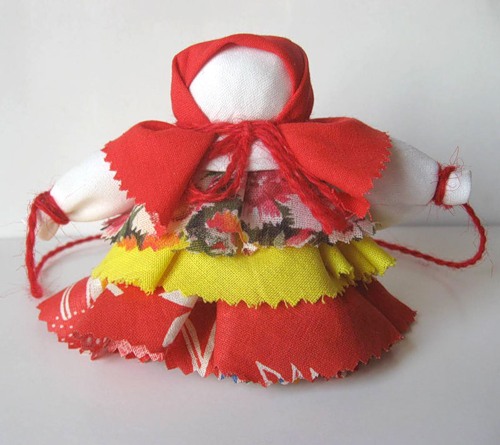 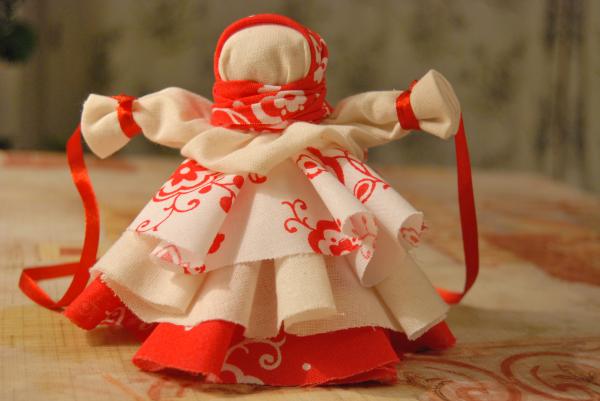 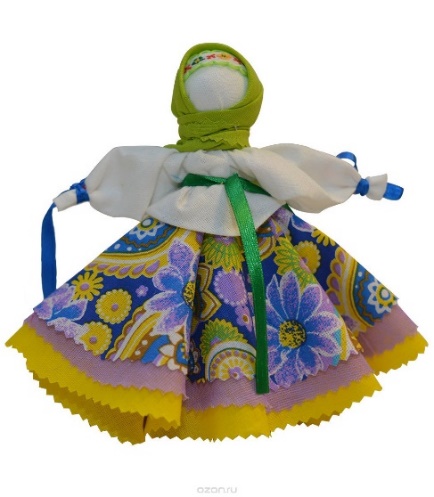 Мы – куклы. Берегите. 
И в дом свой несите.
И пусть на столе, на стене, на диване
Мы вам улыбнемся, когда захотите.
И, может теплее кому-нибудь станет.
Но не обижайте, в нас спрятана сказка…
В нас столько тепла, и доверия к людям.
И, может быть, кукла – всего только маска
Мечты, о когда – то несбывшемся чуде…
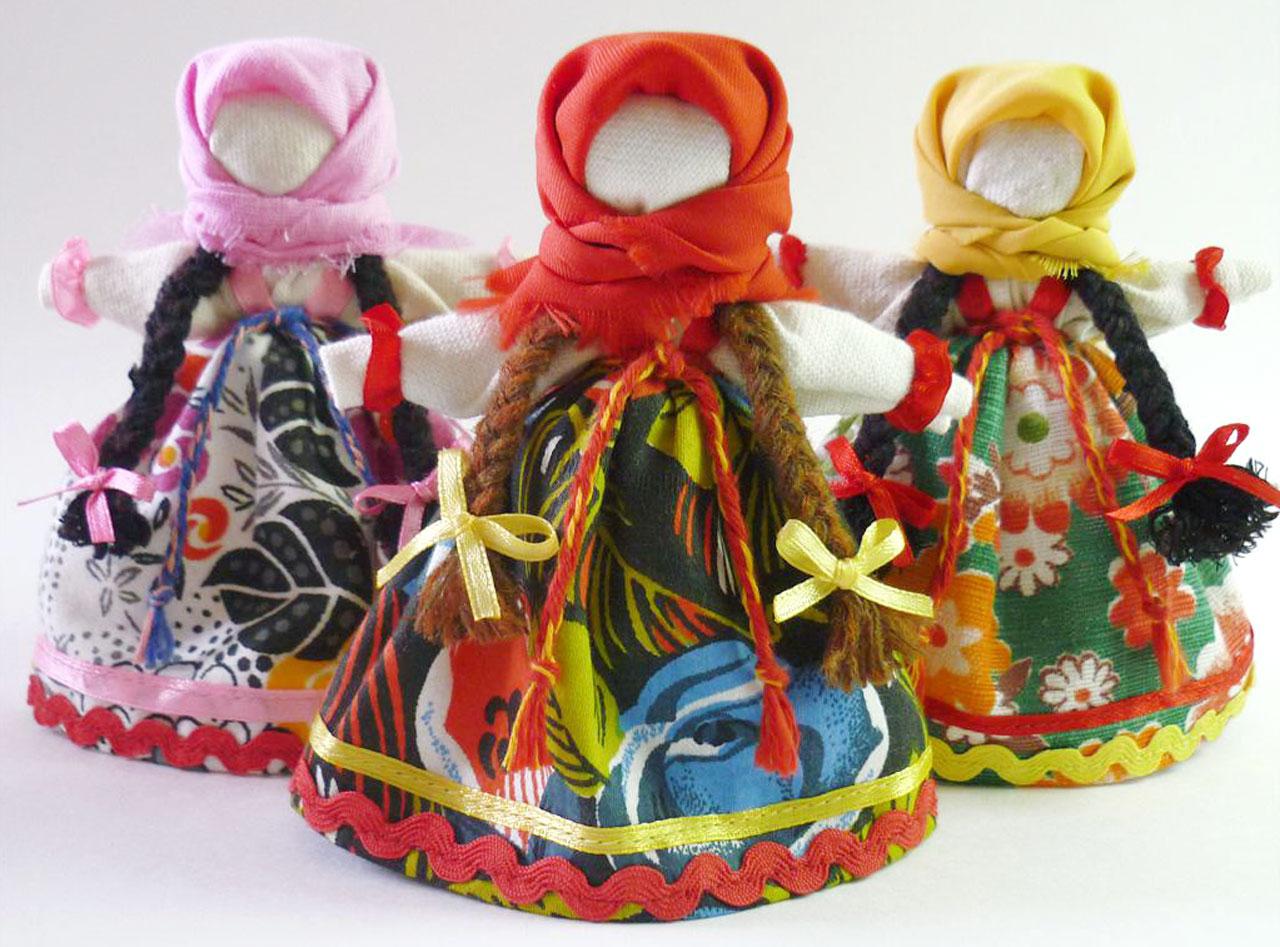 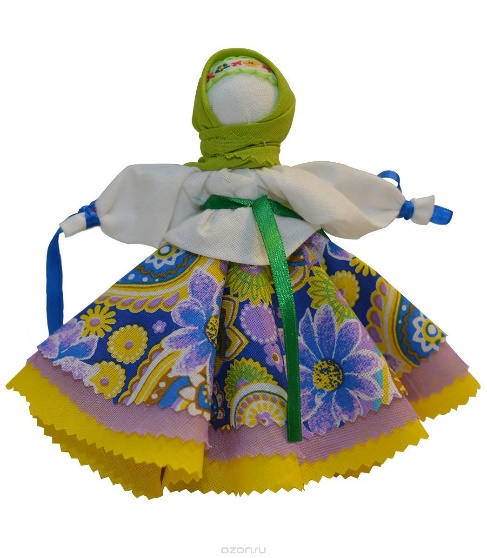 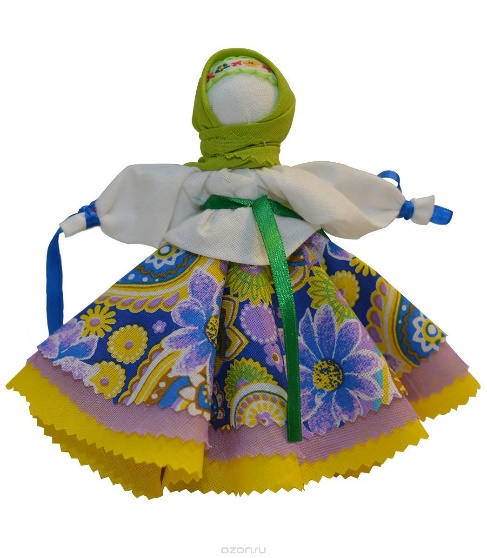 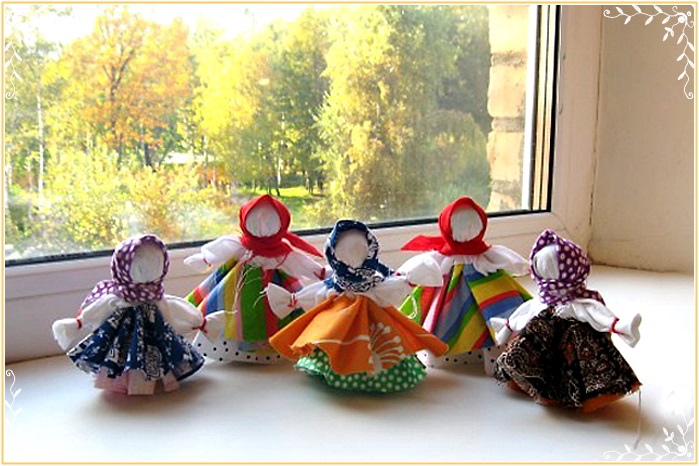 СПАСИБО ЗА ВНИМАНИЕ!
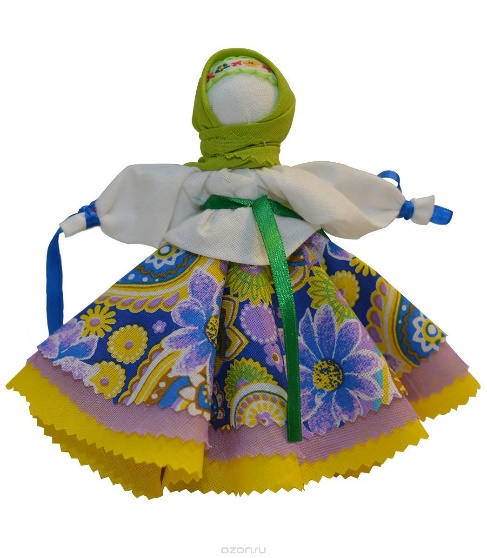 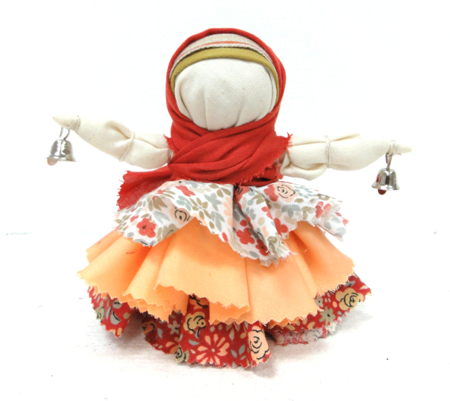